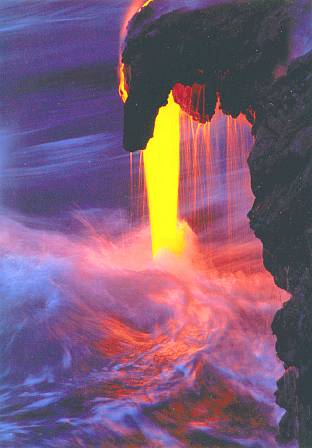 Structure of a Volcano
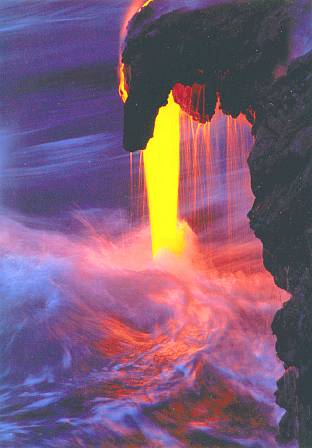 Objectives
1.  To learn the structure of a volcano

2.  To know that volcanoes can be dormant, active and extinct
key words
Earthquake, volcano, plate margin, plates.
Structure of a Volcano.
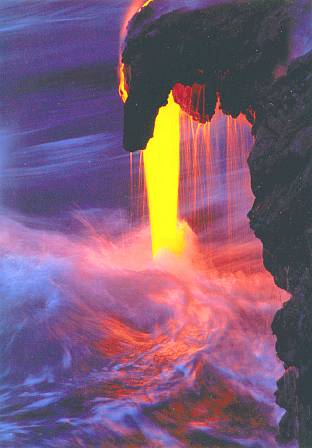 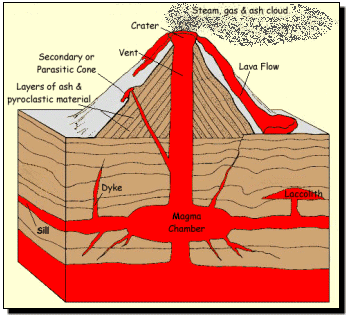 Structure of a Volcano.
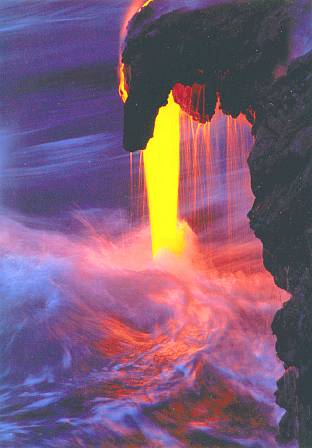 Secondary cone
Volcanic 
Bombs
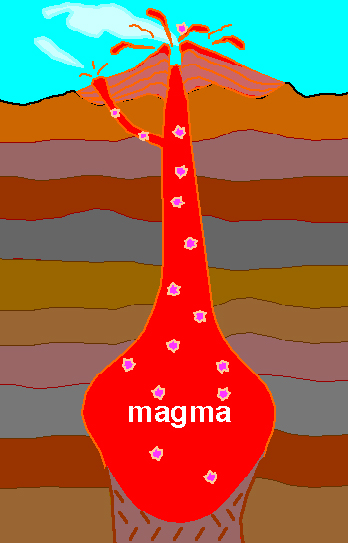 Secondary 
vent
Crater
Main 
Vent
Magma 
chamber
Volcanic Eruptions
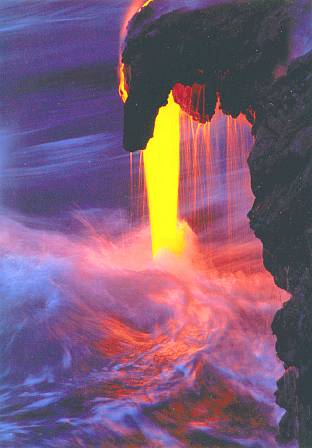 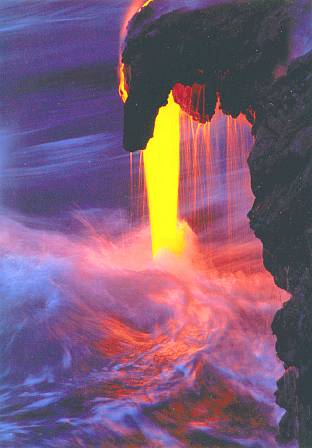 Volcanoes can be either Active, Dormant or Extinct.
Active Volcanoes
	A volcano which has erupted recently
Dormant Volcanoes
	A volcano which has erupted in the last 2000 years,
but not recently is dormant or asleep.
Extinct Volcanoes
	A volcano which is unlikely to erupt ever again and is 
dead or extinct.
Task
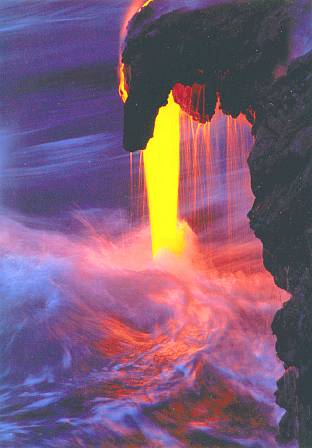 Complete worksheet 1 on Structure of a Volcano.
Copy summary page 37.
Draw the 3 types of volcanoes from page 37
Complete activities 1, 2 and 3 page 37
Write in sentences and use pen only.
Homework.
Create a wordsearch on the structure of a volcano. Include 8 words.